2nd INTERNATIONAL CONFERENCE ON 
HYDROPOWER 


PPIB’s Role in Hydropower Development in Pakistan
DR. MUNAWAR IQBAL
DIRECTOR GENERAL (HYDROPOWER)

PRIVATE POWER & INFRASTRUCTURE BOARD (PPIB)
MINISTRY OF ENERGY (POWER DIVISION)
GOVERNMENT OF PAKISTAN

21st December 2022
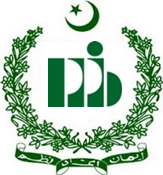 1
OUTLINE
PART-I : POWER PROJECT DEVELOPMENT MODES IN PAKISTAN
Power Project Development Modes in Pakistan
Evolution of Power Generation Models in Pakistan
Role of PPIB – A One Window Facilitator 
PPIB’s Portfolio
PART-II : HYDROPOWER DEVELOPMENT 
HPPs in Private Sector
Hydropower Potential in Pakistan
PPIB’s Portfolio of Hydropower Projects
Hydropower Projects Under CPEC
PPIB’s Initiative and Achievement in HPP Development
PART-III : FUTURE OVERVIEW  
IGCEP 2022-2031
Challenges & Way forward
PART - I
POWER PROJECT DEVELOPMENT
 MODES IN PAKISTAN
POWER PROJECT DEVELOPMENT
 MODES IN PAKISTAN
WAPDA-Federal Level
PEDO-Khyber Pakhtunkhwa
PPDB-Punjab
PDO-AJ&K
WAPD-Gilgit Baltistan
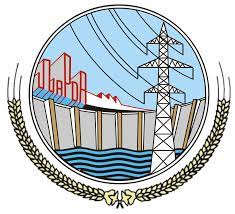 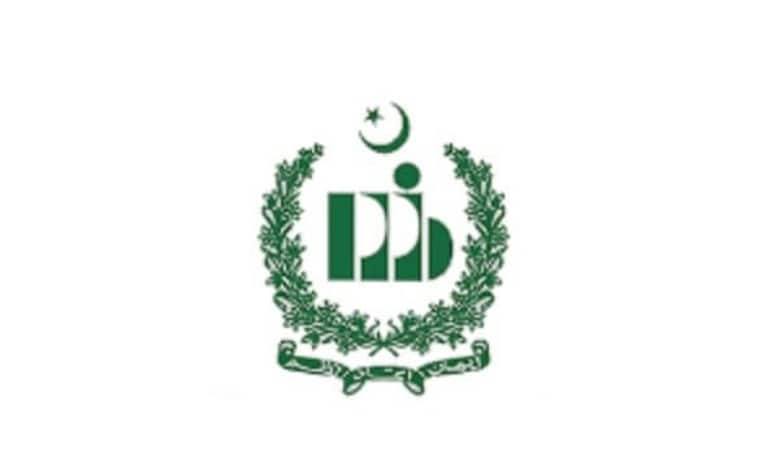 PPIB-Federal Level
PEDO-Khyber Pakhtunkhwa
PPDB-Punjab
PPC-AJ&K
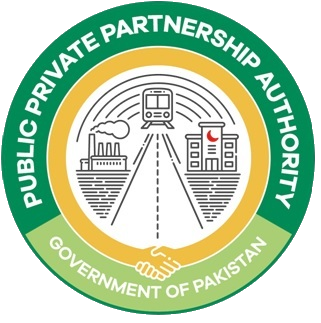 P3A-Federal Level
PEDO-Khyber Pakhtunkhwa
EVOLUTION OF POWER  GENERATION MODELS IN PAKISTAN
1958                                                      1994     1995     1998  2002  2006   2012   2015  2019 2021
PUBLIC SECTOR (WAPDA)
Private Sector (PPIB)
Power Policy 1994 (Thermal friendly)
Hydel Policy 1995 with Up-front tariff regime
Provincial Policies
ARE Policy
Power Policy 1998
ARE Policy
Power Policy 2002
Power Policy 2015
National Elect. Policy 2021
CTBCM
PPIB - A ONE WINDOW FACILITATOR
Created in August 1994 as a one-window facilitator on behalf of GOP, its Ministries/ Departments to promote private investments in power sector
Received statutory status on 6th March 2012 through an Act of the Parliament
Coordinates/ Liaisons with local and international multilateral development/ Financial Institutions
Execute  IA and issue GOP Guarantee to IPP
POE Members for FS of Provinces
Facilitation Agreements between PPIB and Provinces/AJ&K for 
Agent of AJ&K
Issuance of TLOS for provincial/AJ&K projects
Providing technical/legal facilitation to GB for Policy formulation etc.
IPP MODEL BEING EXECUTED BY PPIB
CSA: Coal Supply Agreement
GSA: Gas Supply Agreement
PPA: Power Purchase Agreement
IA: Implementation Agreement
DIA: Direct Implementation Agreement
GoP
PPIB
Provincial Govt./ AJ&K
Lenders
Tripartite LOS
DIA
WUA/ CSA
LOI/ LOS/ IA
Financing
IPPs
NTDC
GSA/ FSA
Transmission Line
Gas/ Fuel Supplier
Tariff/ Generation Licence
Transmission Licence
Fuel Price
PPA
EPC /O&M Contracts
OGRA
NEPRA
CPPAG
EPC/ O&M Contractors
TOTAL INSTALLED CAPACITY
PUBLIC SECTOR
Hydel		         9,389 MW       (22%)  
Thermal	         5,782 MW *    (14%)
Nuclear	         2,445 MW        (  6%)
Total	           17,616 MW       (42%)
22%
PRIVATE SECTOR
IPPs (Thermal)  18,208 MW   (44%)
IPPs (Hydel)         1,053 MW     (2%)
IPPs (RE)               2,601 MW     (6%)
KE		               2,579 MW     (6%)
Total	                24,441 MW     (58%)
2%
Total Installed Capacity	             42,057 MW
NTDC System Capacity        	               38,425   MW
IPPs (RE) includes  (Wind 1585MW, Solar 500 MW, Biomass  364MW and SHPP 152 MW )
Data Source: NEPRA, PPIB, NTDC, AEDB, KE
PART- II 
HYDROPOWER DEVELOPMENT
Gilgit-Baltistan
CONCENTRATION OF HYDROPOWER
POTENTIAL
AJ&K
K. Pakhtunkhwa
P u n j a b
B a l o c h i s t a n
S i n d h
HYDROPOWER POTENTIAL
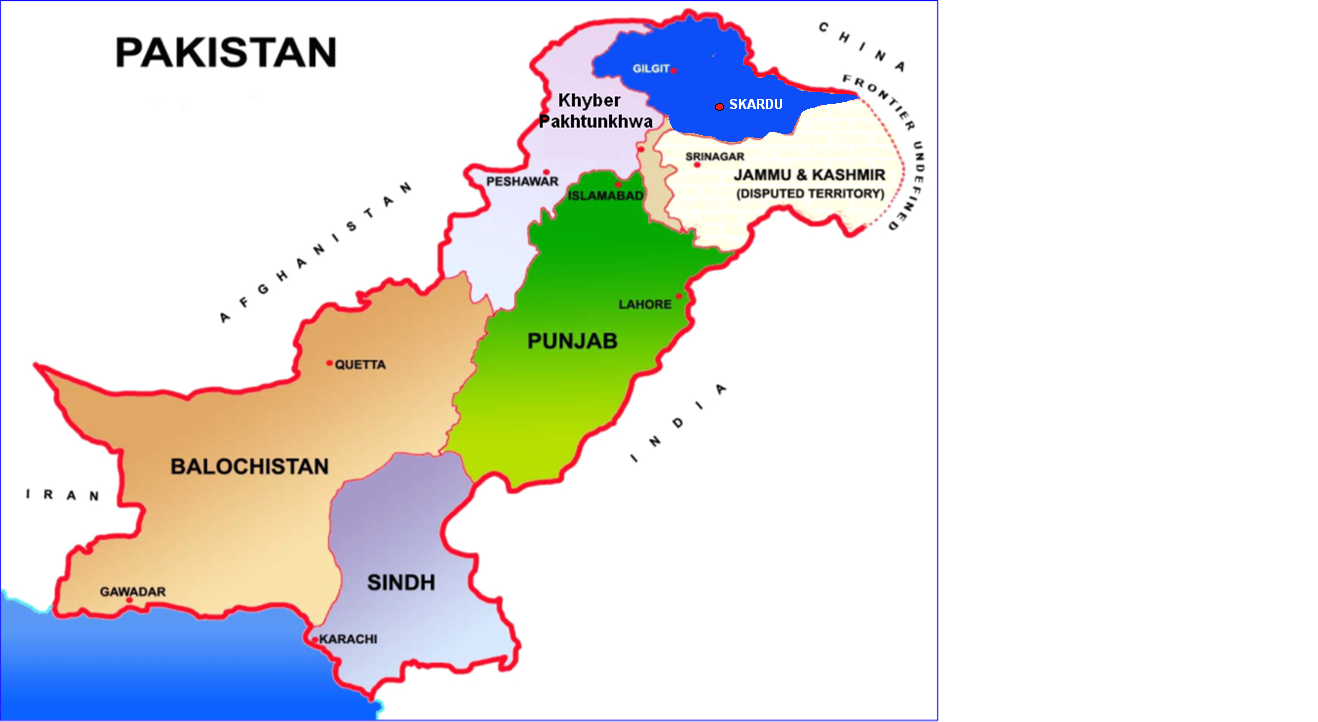 21162 MW
20000
MW
27013 MW
25000
8296 MW
20000
15000
7316 MW
10000
5 MW
5000
Total
=64,000 MW
0
KP
Pb
GB
208 MW
Sindh
AJ&K
Balochistan
HYDROPOWER RESOURCES OF PAKISTAN - SUMMARY
Hydropower Potential – River Wise Detail
Total
=64,000 MW
PROJECTS ON POONCH RIVER IN AJK
130 MW Sehra HPP
TATA PANI
100 MW Kotli HPP
KOTLI   Town
132 MW Rajdhani HPP
Ban Nullah
102 MW Gulpur HPP
Gulpur
MANGLA
102 MW Gulpur Hydropwer Project
Company            :  Mira Power Pvt. Limited
Main Sponsor    : KOEN From Korea
Capacity              : 102 MW
Mobilization in 2015
Completion in 2020
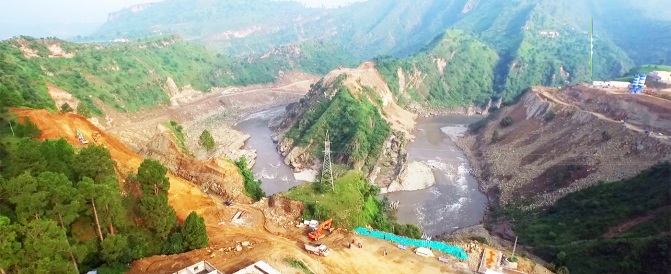 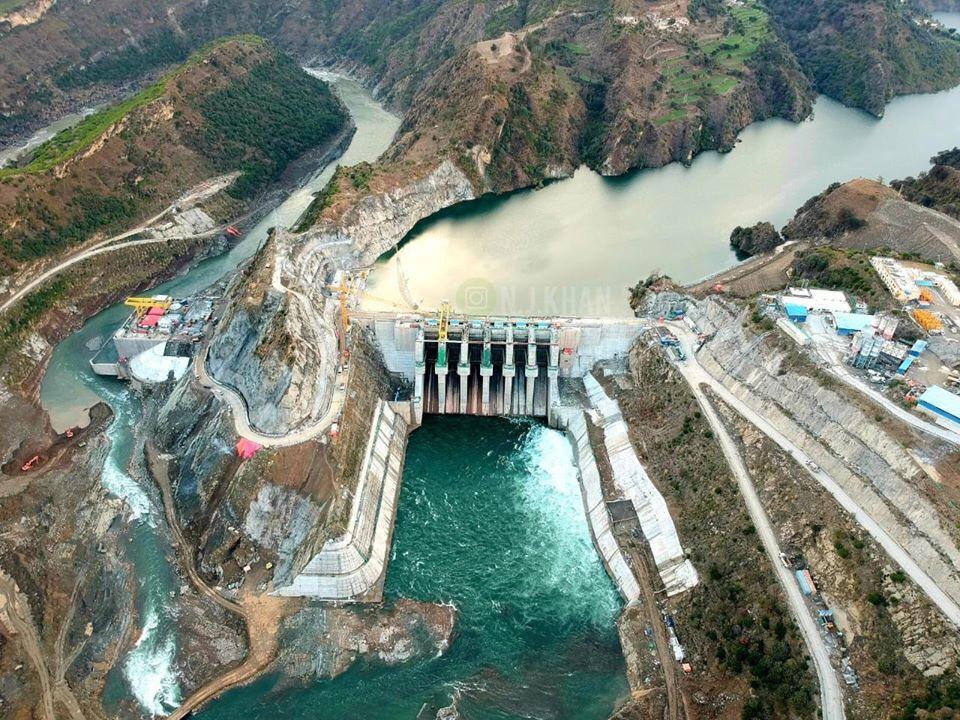 N
LOCATION OF HPPs
 ON JEHLUM RIVER
Chakothi
Jhelum River
500 MW Chakothi Hattian HPP
Hattian Town
969 MW Neelum Jhelum HPP
Dam
AJ&K
Siran Village
Mahl River
Kohala Bridge
700 MW Azad Pattan HPP
1124 MW  Kohala
Muzaffarabad
Neelum River
720 MW Karot HPP
17 km
PH
Mangla
Jhelum River
Barsala
640 MW Mahl HPP
147 MW Patrind HPP
Khyber Pakhtunkhwa
Garhi
Habibullah
PUNJAB
Kunhar River
Murree
720 MW Karot Hydropwer Project
Company            :  Karot Power Company Pvt. Limited
Main Sponsor    : China Three Gorges from China
Capacity              : 720 MW
Commissioned June 2022
NEELUM VALLEY- MAJOR HYDEL SCHEMES
AJ&K
Khyber Pakhtunkhwa
Nara
Dudhnial HPP
Janawai
Kaghan
NEELUM RIVER
KUNHAR RIVER
Sharda
Halmat
Dudhnial
Toabat
Athmuqam
 HPP
ATHMUQAM
Legend
Jagran
Ashkot HPP
INDIAN OCCUPIED  KASHMIR
Kundal Shahi
NEELUM RIVER
Panjgran
TITHWAL
N-J  HPP
KUNHAR RIVER IN KP/AJ&K
102 MW
Batta Kundi HPP
188 MW
Naran HPP
Allai Khwar
Naran
Kaghan
884 MW
Suki Kinari HPP
Paras
300 MW 
Balakot HPP
Balakot
147 MW 
Patrind HPP
Mansehra
Muzaffarabad
20
147 MW Patrind Hydropwer Project
Company            :  Star Hydro Pvt. Limited
Main Sponsor    : K-Water Korea from Korea
Capacity              : 147 MW
Mobilization in 2013
Completion in 2017
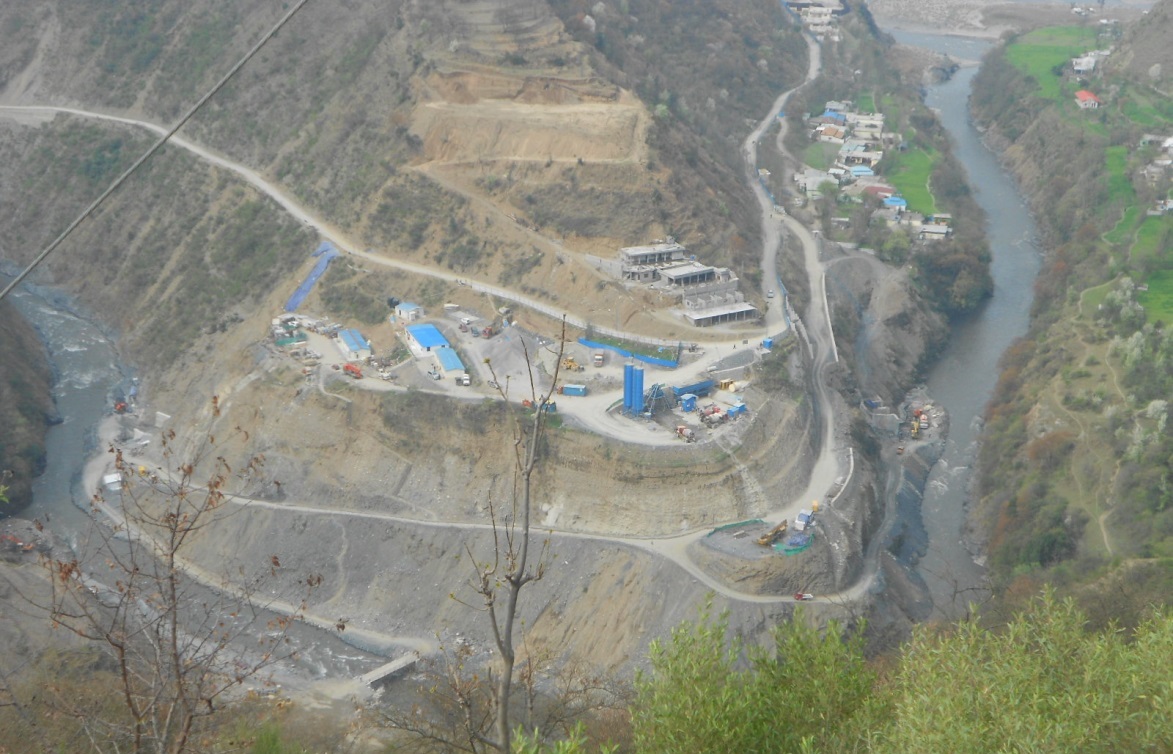 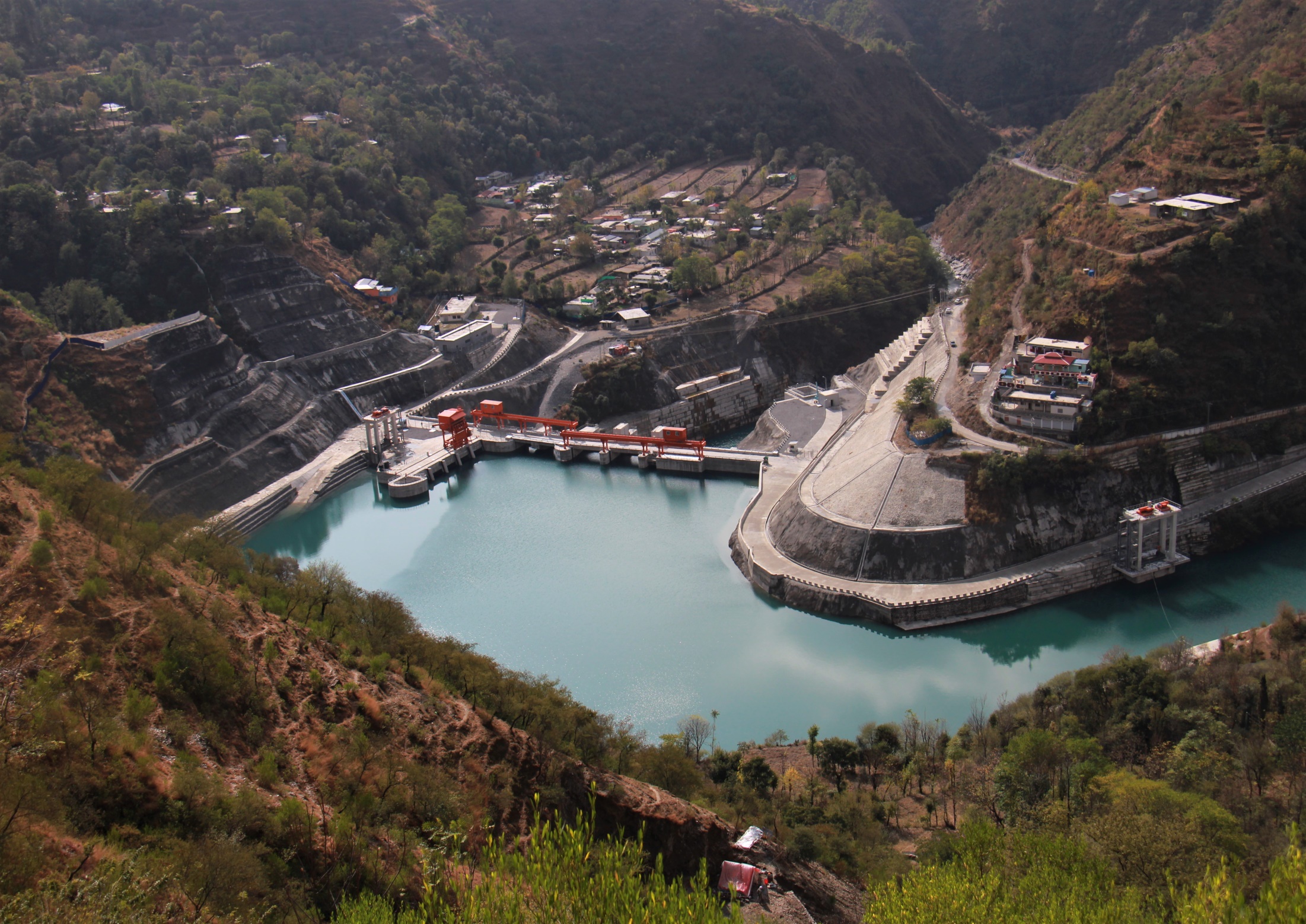 884 MW Suki Kinari Hydropwer Project
Company            :  SK Hydro Pvt. Limited
Main Sponsor    : CGGC-China
Capacity                  :884 MW
Current Status = Progress Achieved 85%
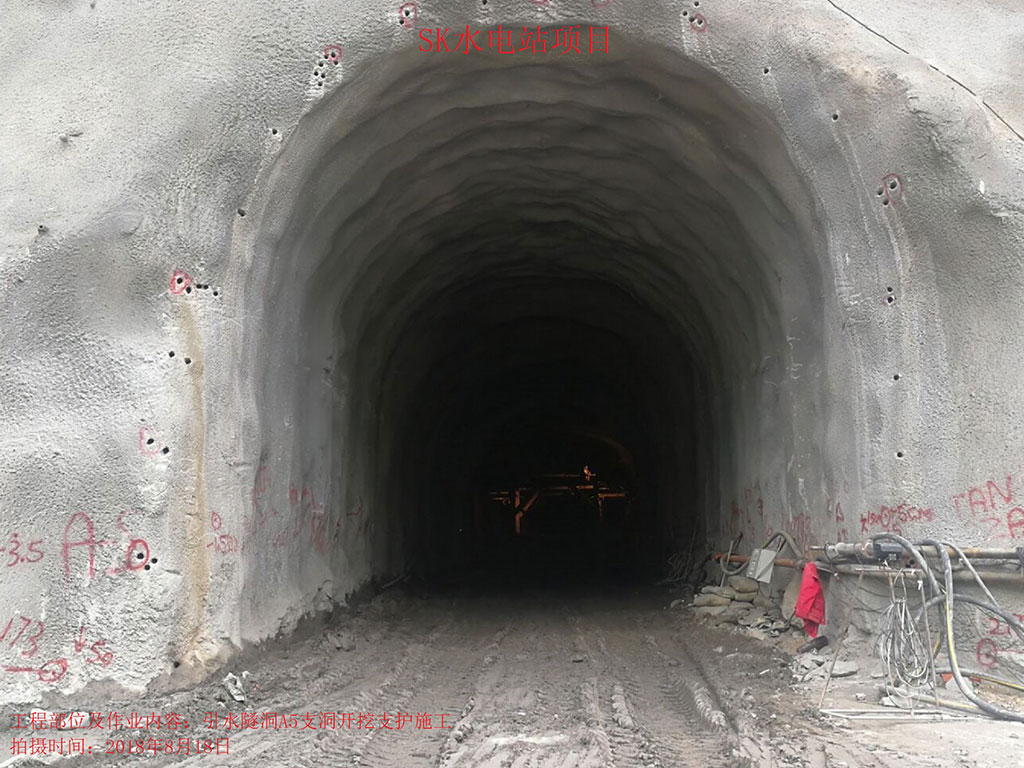 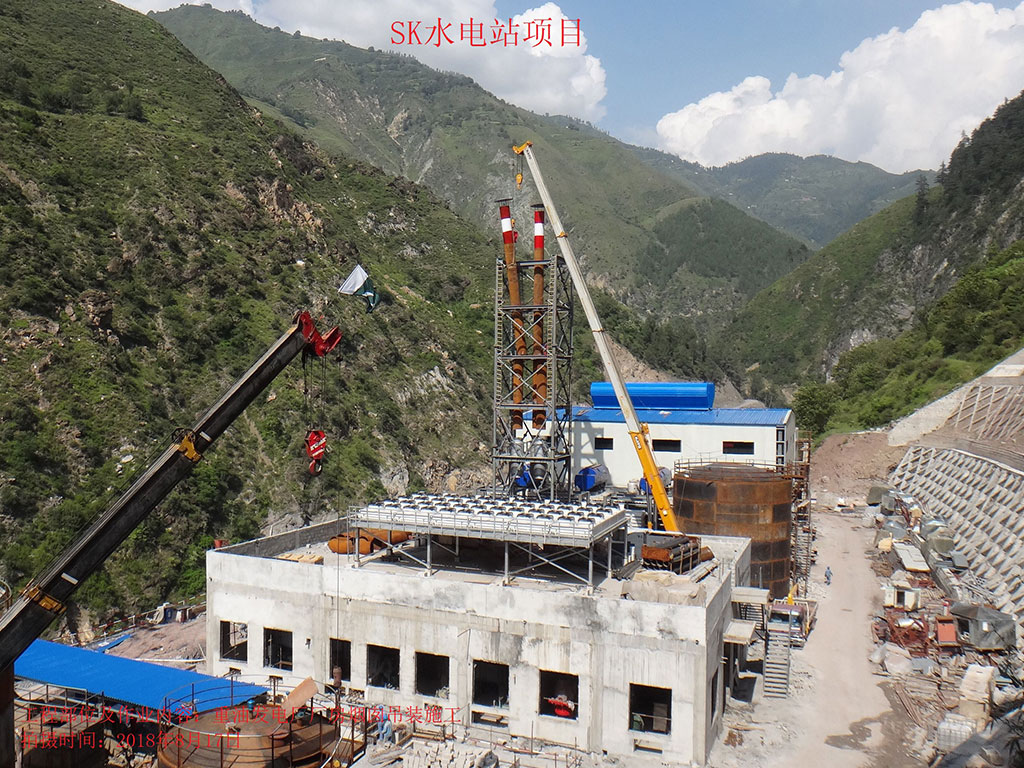 Gilgit
TANGUS
2100 MW
LOCATION MAPRIVER INDUS TRIBUTARIES
Yulbo
3000 MW
Jaglot
Diamer Basha 
4500 MW
KAIGAH 548 MW
Bunji
7100 MW
Dasu 
4000 MW
Chalas
Dasu
SPATGAH
496 MW
Duber Khwar  130 MW
Patan HPP
665MW
Khan Khwar  72 MW
PALAS VALLEY
665MW
Besham
Allai Khwar  121 MW
THAKOT I to III
4900 MW
Tarbela
Asrit Kedam HPP
P=215 MW
H=214 m
Kalam Asrit HPP
P=197 MW
H=210 m
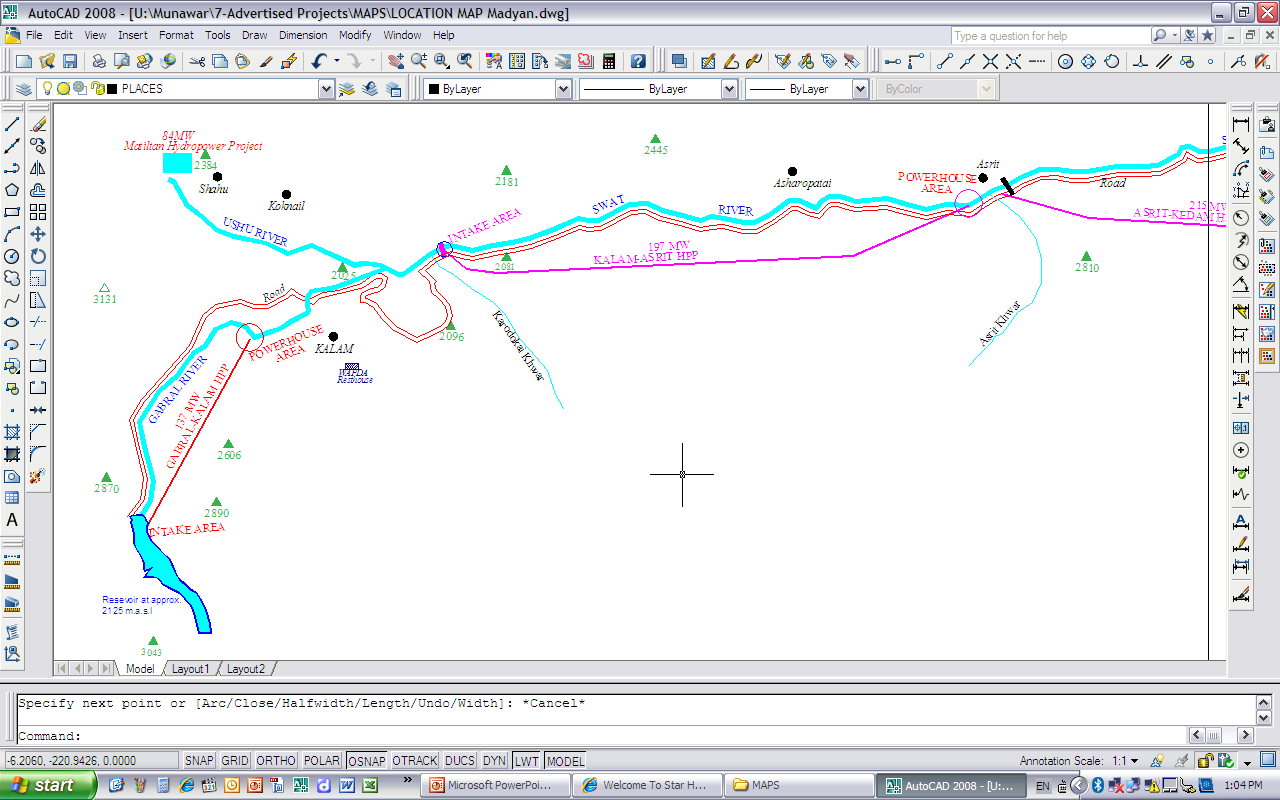 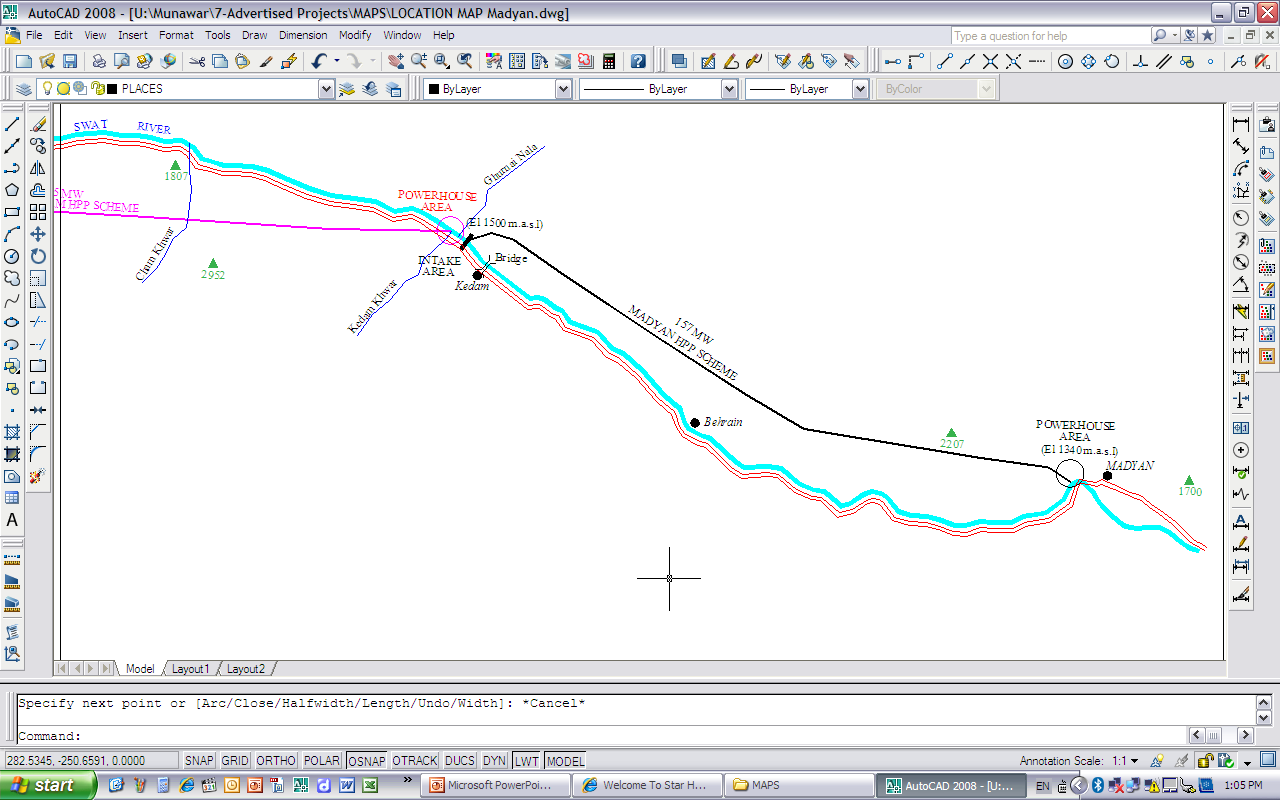 PH
Madain Town
PH
PH
Kalam Town
PH
SWAT VALLEY HPPs
Madain HPP
P=157 MW
H=150 m
Gabral Kalam HPP
P=88 MW
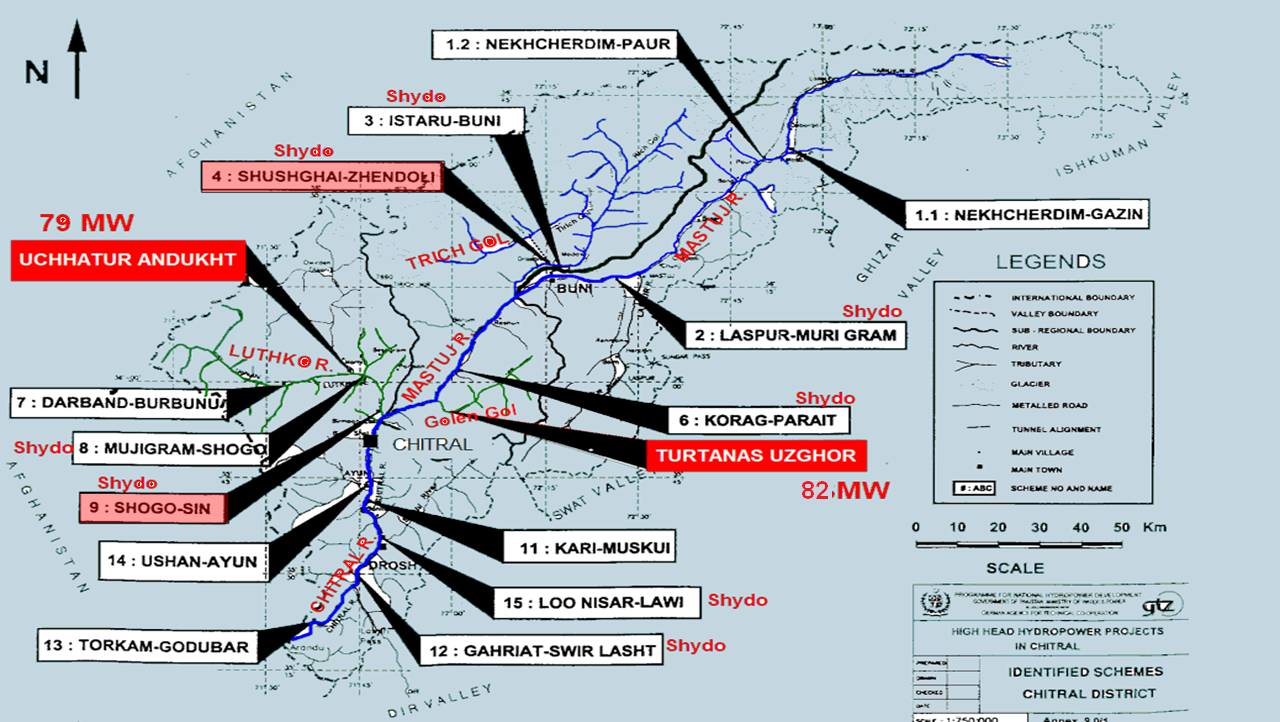 PPIB’s Current Portfolio of Hydropower Projects (1/2)
PPIB’s Current Portfolio of Hydropower Projects (2/2)
HPPs UDDER CPEC REGIME
HYDROPOWER WORLDWIDE –Installed Capacity
Pakistan needs to initiate PSH
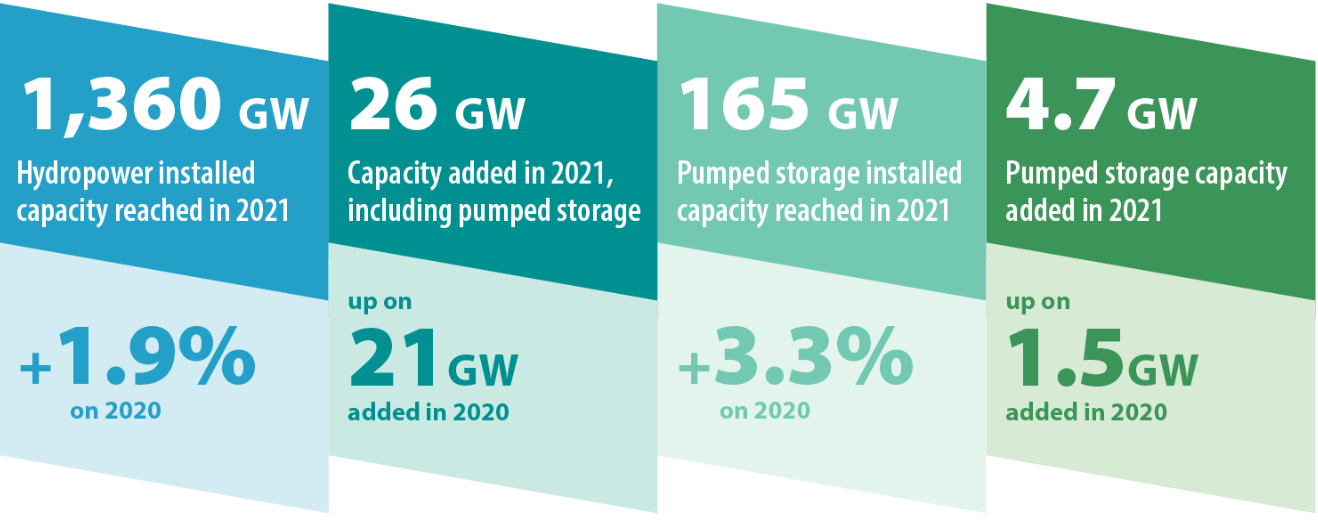 Source: IHA Status Report 2022
INITIATIVE OF PPIB FOR PUMPED STORAGE HPP
Pumped Storage

PPIB is in process of considering for a Cooperation Agreement with a Consultant for identification of suitable potential sites suitable for pumped storage.

Initially an area of about 300 km x 300 km north of Islamabad is envisaged for the study.
PPIB’s ACHIEVEMENTS REGARDING HYDROPOWER
Successful Commissioning of 84 MW New Bong HPP (1st Hydro IPP) in Jul - 2013 
Successful Commissioning of 147 MW Patrind HPP in Nov- 2017
Successful Commissioning of 102 MW Gulpur HPP in Mar-2020
Successful Commissioning of 720 MW Karot HPP,  29 Jun-2022 (1st CPEC PROJECT)
Development of mechanism for processing of Small Hydropower Projects (SHPPs)
Issuance of Tripartite Letter of Support (TLoS) for 2 SHPPs
Development of Security Package (IA, PPA) for SHPPs
Signing of Tripartite Agreement, Tripartite PPA , GoP IA, GoAJK IA and WUA for 1124 MW Kohala HPP. So far the largest investment of US$ 2.4 Billion in any of the IPPs in Pakistan/AJK. 
Signing of Tripartite PPA, Water Use Agreement (Punjab) and GOPIA for 700 MW Azad Pattan HPP.
Contribution in finalization of Draft IGCEP.
Role in Development of CTBCM/ Wholesale Electricity Market in Pakistan
31
HYDROPOWERENTITIES WISE STATUS
Operation
70 MW
Development
373 MW
443 MW
374 MW
374 MW
5690 MW
163 MW
5852 MW
1053 MW
5506 MW
6559 MW
16573 MW
9389 MW
25962 MW
32
POTENTIAL & STATUS OF HYDROPOWER 
DEVELOPMENT IN PAKISTAN
TOTAL=64000 MW
------------------------
OPERATION / INSTALLED CAPACITY=10852 MW
National Grid
260 MW Off Grid
Under Process (IPP)
Un-Tapped
17%
27%
Under Process (Public)
Under Process (PPP)
1%
Operational
16%
39%
HPPs IMPLEMENTATION SUCCESS RATE IN PRIVATE SECTOR
Numbers
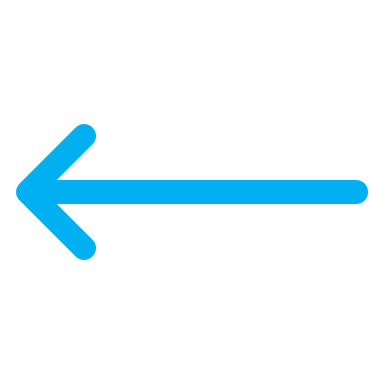 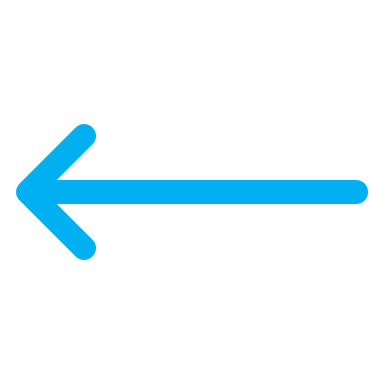 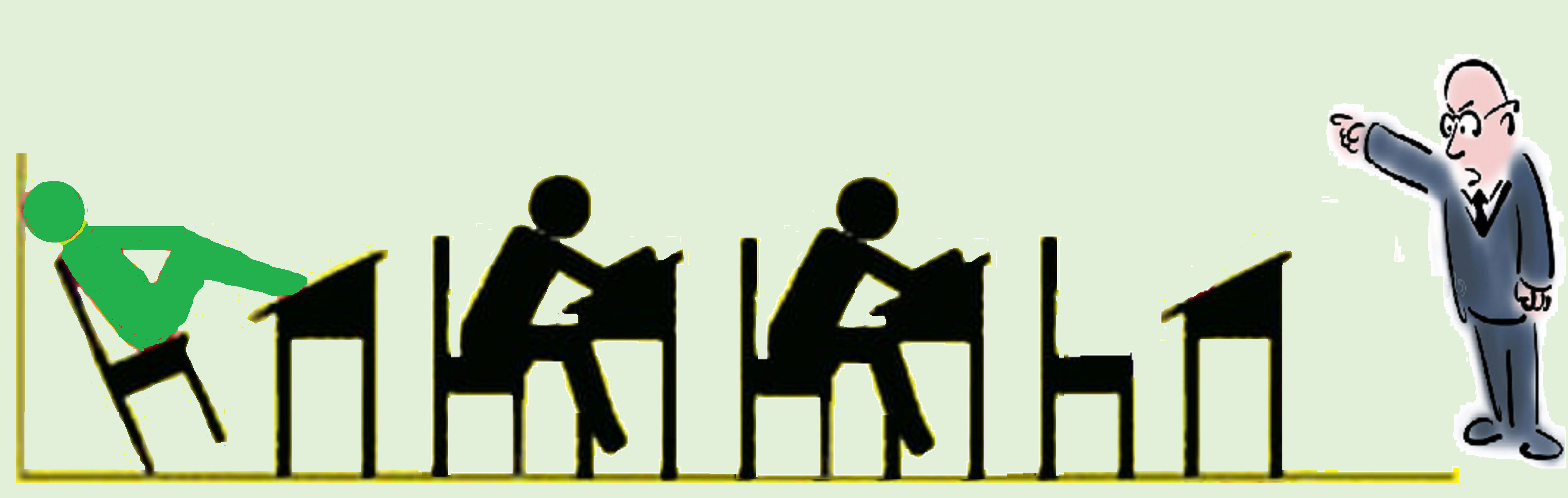 Compelled to be Back Bencher
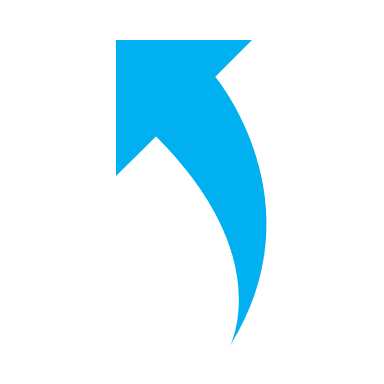 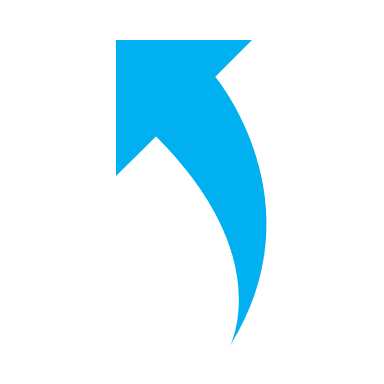 Major Reasons of Slow Progress 
Long Gestation Period
Perception that hydropower is very cheap
Previously low cost of competing fuels
Initially issues with Tariff determinations
Initially un availability of Security Package
Law and Order Situation
Capacity  issues
HPP
HYDROPOWER Pak Vs. World
World Elect. Energy = 27 mill GWh/a
HYDEL

Pakistan
11 GW
  25 %
Total Power 42 GW
0.15 Mill GWh
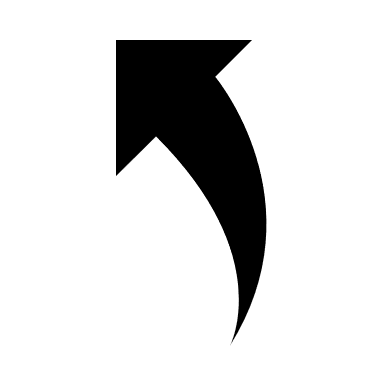 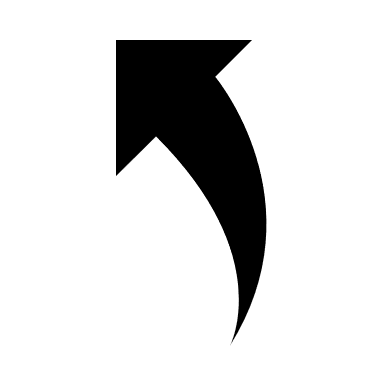 India
50  GW
13 %
Total Power 
≈ 403 GW
Source= NEPRA, PPIB, IGCEP 2022-31,  Internet including IHA
PART –III
FUTURE OVERVIEW
INDICATIVE GENERATION CAPACITY EXPANSION PLAN (IGCEP)  2022-2031
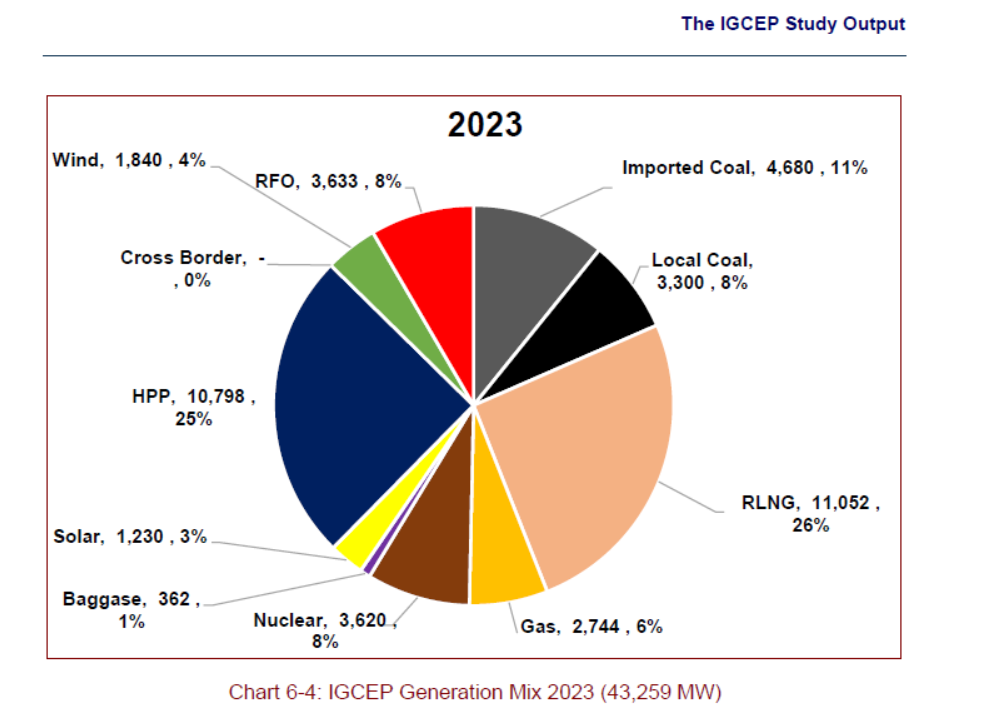 Indigenization = 49%
Indigenization = 75%
37
Reference: Draft IGCEP PLAN 2022-2031 under approval by NEPRA
KEY CHALLENGES TO HPPs PLAYERS
Non Celerity about Inclusion of HPP in IGCEP
Timely interconnection of projects to meet the COD deadlines
Financing Issues- Circular Debt , Location in AJ&K
Approx. 20000 MW Hydropower in Chitral KP, GB and AJK regions awaiting Power Evacuation Commitments 
Non-existence of Power Regulatory regime in Gilgit-Baltistan
Shift of Market Regime-Behaviour unknown
Land Acquisition Issues
Socio-Environmental  Challenges
Lack of synergy among different stakeholders
WAY FORWARD
Reduce system losses & leakages 
Enhance least cost based power generation
Integrated Generation and Transmission 
Regional Trade of Electricity
Overcome intermittency of Wind & Solar plants with Hydropower including PSH
HPPs provide approx. 75% FDI circulation in local economy and WUC for regional dev.  
Make HPPs tariff competitive vs other REs by clubbing solar at HPP sites
THANK YOU
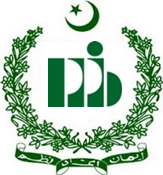 https://www.ppib.gov.pk/publications/hydel_resources.pdf
40